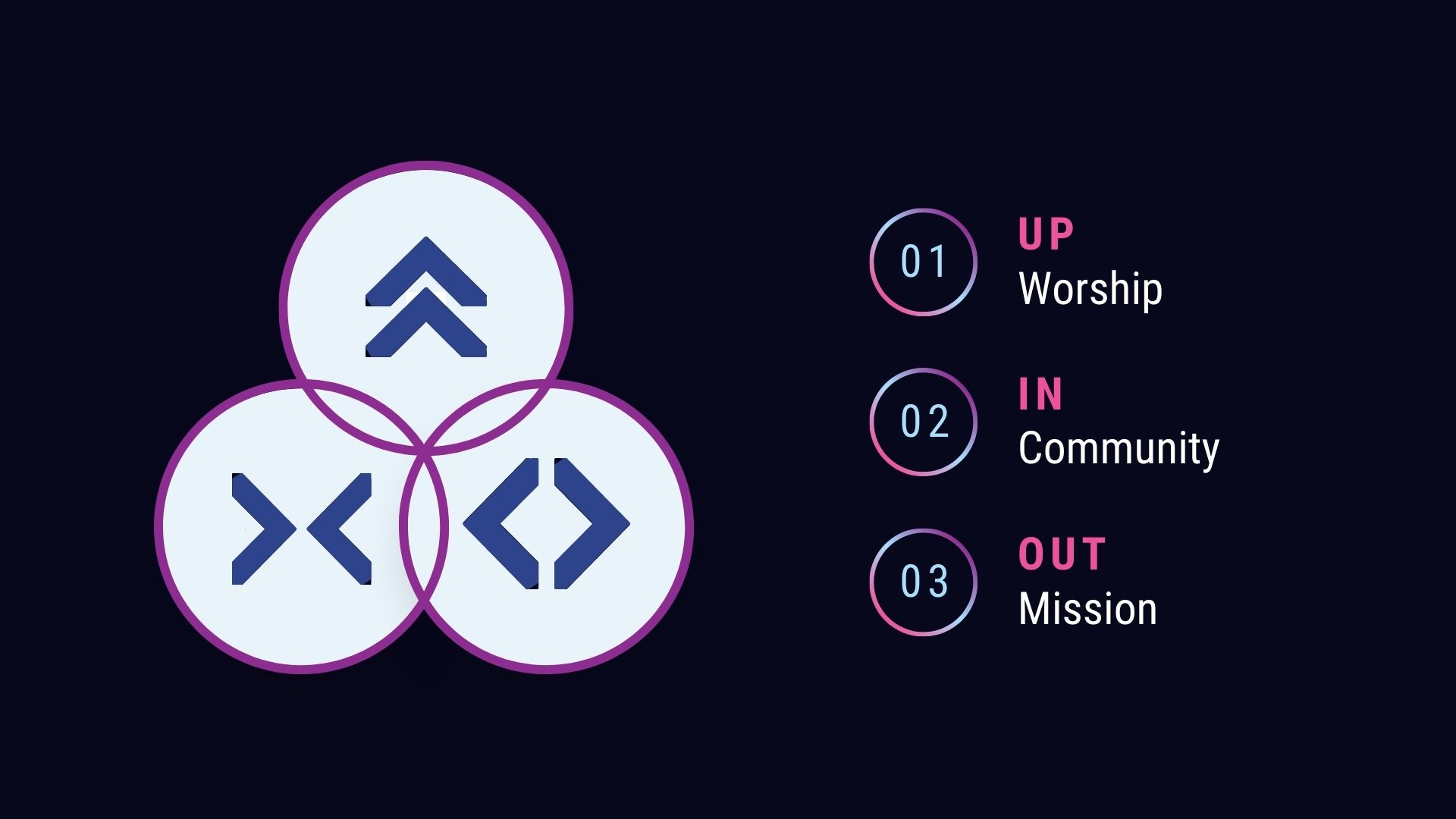 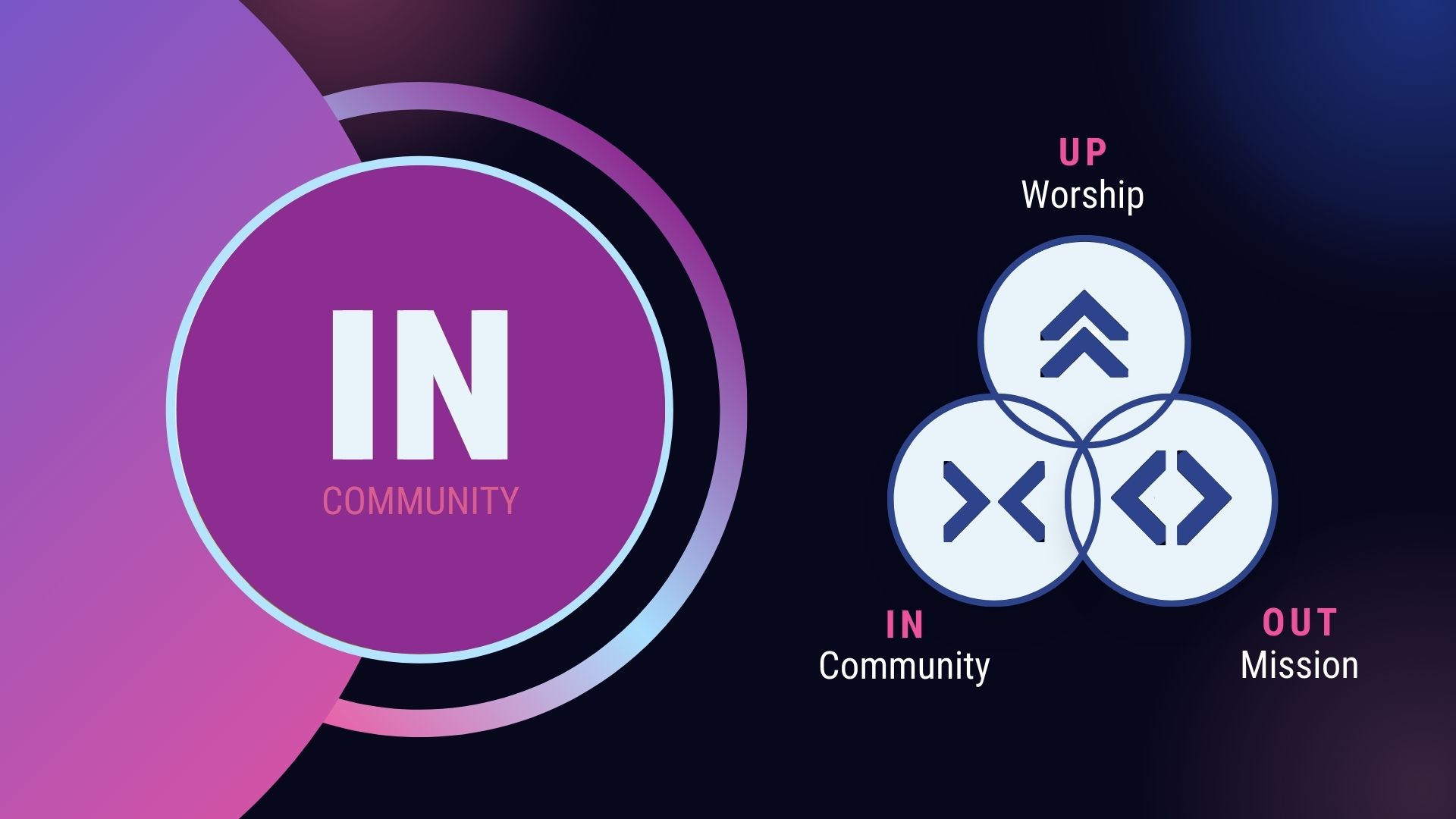 “You yourselves have seen what I did to Egypt, and how I carried you on eagle’s wings and brought you to myself. Now if you obey me fully and keep my covenant, then out of all the nations you will be my treasured possession.
Although the whole earth is mine, you will be for me a kingdom of priests and a holy nation” 
Exodus 19:4-6 NIV
“They will be my people, and I will be their God.”
Jeremiah 32:28 NIV

“My dwelling place will be with them; I will be their God, and they will be my people”.
Ezekiel 37:27 NIV

“I will give them a heart to know me, that I am the Lord. They will be my people, and I will be their God, for they will return to me with all their heart”
Jeremiah 24:7 NIV

“I will walk among you and be your God, and you will be my people”
Leviticus 26:12 NIV
“But you are a chosen people, a royal priesthood, a holy nation, God’s special possession, that you may declare the praises of him who called you out of darkness into his wonderful light”
1Peter 2:9 NIV
Then Jesus came to them and said, “All authority in heaven and earth has been given to me. Therefore Go  and make disciples of all nations, baptizing them in the name of the Father and of the Son and of the Holy Spirit, and teaching them to obey everything I have commanded you. And surely I am with you always, to the very end of the age”

Matthew 28:18 NIV
“They devoted themselves to the apostles’ teaching and to fellowship, to the breaking of bread and to prayer.
 Everyone was filled with awe at the many wonders and signs performed by the apostles. All the believers were together and had everything in common. They sold property and possessions to give to anyone who had need. Every day they continued to meet together in the temple courts. They broke bread in their homes and ate together with glad and sincere hearts, praising God and enjoying the favour of all the people. And the Lord added to their number daily those who were being saved”
Acts 2:42-47 NIV